A partir du 1er avril 2024Une nouvelle convention INAMI pour dispenser des soins psychologiques de première ligne
Deux avancées
Une augmentation de l’accessibilité des soins (la prise en charge et le prix)
L’assurance d’un soutien aux prestataires de soins impliqués dans le système
Une approche
Par le biais de 32 réseaux de santé mentale
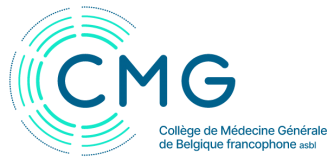 Les 32 réseaux impliqués dans la convention
Les réseaux « Enfants et Adolescents » -  jusque 23 ans compris.
Les réseaux « Adultes » -  à partir de l’âge de 15 ans.

Contact des coordinateurs des réseaux 
https://www.inami.fgov.be/fr/professionnels/professionnels-de-la-sante/orthopedagogues-cliniciens/dispenser-des-soins-psychologiques-de-premiere-ligne-par-le-biais-de-reseaux-de-sante-mentale-a-partir-du-1er-avril-2024
Les professionnels concernés
Les psychologues ou orthopédagogues cliniciens d’un des réseaux de santé mentale ayant signé une convention avec l’INAMI (avec une couverture sur toute la Belgique).
Les médecins généralistes pour des co-animations lors de séances de groupe.
	Pour ce faire, les médecins généralistes doivent conclure une convention avec un réseau qui organise les séances de groupe. A cette fin, ce réseau a besoin d’un portfolio du médecin généraliste comprenant les éléments suivants : expérience, compétences, disponibilité et formation, intérêt en matière de prévention, détection précoce et accompagnement.
Les lieux des consultations psychologiques
Au cabinet du psychologue
A domicile
En appel vidéo
Dans des lieux d’accroche (par ex. une école, une pratique de MG)
Convention 2024-2026. 
Les méthodes d’accroche
Méthode de travail dans laquelle un prestataire de soins se déplace vers le groupe cible visé, alors que dans les méthodes de travail plus traditionnelles, c'est le groupe cible qui se déplace vers le prestataire de soins.

Activités concentrées sur la promotion de la santé mentale par le renforcement de la résilience, la prévention secondaire et la détection précoce

Focalisation sur les groupes (vulnérables) qui ont plus de difficultés à chercher ou trouver des soins ou à prendre conscience d'un besoin de soins et à le clarifier.
L’accessibilité des consultations psychologiques
Les soins psychologiques de première ligne sont directement accessibles (sans prescription).
Le patient peut accéder aux traitements psychologiques de première ligne 
à la suite d'un bilan fonctionnel réalisé à la première séance par le psychologue/orthopédagogue
puis en concertation avec le médecin généraliste.
L’historique des conventions
2019. Première convention de soins psychologiques dans la première ligne avec intervention de l’assurance maladie obligatoire.
Des interventions limitées par l’âge : les adultes de 18 à 64 ans
Des interventions limitées par les diagnostics : cas légers à modérés d’anxiété, de dépression, de consommation d’alcool ou de consommation de somnifères ou calmants.
2021-2023. Deuxième convention de soins psychologiques dans la première ligne avec intervention de l’assurance maladie obligatoire.
Augmentation du budget
Groupe cible élargi aux patients présentant des problèmes psychiques « légers à modérés » (sans limite d’âge ou de diagnostics)
Une attention particulière pour les âges de transition (15 à 23 ans) 
et pour les groupes vulnérables
Un objectif d’intervention précoce
Convention 2024-2026
2024-2026. Transition vers :
une meilleure accessibilité : pratiques innovantes, suppression partielle du ticket modérateur
le développement des missions de soutien à la première ligne
une gestion de la qualité : stimulation EBP (Evidence Based Practice)
Convention 2024-2026
2024-2026. 
Des soins avec les publics
Les interventions communautaires
Un soutien psychologique de première ligne
Les traitements psychologiques pour les problèmes légers à modérés
Des activités de soutien aux prestataires de soins
Le soutien aux acteurs de première ligne
Le soutien au travail en lieu d’accroche
Convention 2024-2026. Des soins avec le public – fonction 1
Les interventions communautaires
Axées sur l'auto-soin, la résilience et la psycho-éducation dans la communauté
Exclusivement en lieux d’accroche et en séances de groupe
Avec minimum 10 participants (ou un groupe clairement défini comme par exemple une classe, nombre moindre accepté)
Pendant 2 heures (min. 90 minutes d’interactions directes avec les participants)
Pas de nombre délimité de séances par bénéficiaire
Accessible librement à tout bénéficiaire
Pas d'enregistrement des participants.
Des co-animations possibles (réalisées aussi par des médecins généralistes, des experts du vécu, des prestataires d’aide)
Convention 2024-2026. Des soins avec le public – fonction 2
Un soutien psychologique de première ligne
Axé sur la clarification de la demande, la promotion de la santé mentale par le biais d'un soutien à la résilience, des interventions psycho-éducatives pour la prévention et/ou la détection (précoce).
Pour problèmes psychiques (présumés) encore à un stade précoce
En lieu d’accroche, en cabinet, en vidéoconférence ou à domicile
Séances de groupe 
minimum 4 participants (enregistrement des présences par le NISS)
un nombre de programmes non limité
Séances individuelles (avec ou sans entourage)
maximum 10 séances pour les enfants et adolescents
maximum 8 séances pour les adultes
directement accessible.
Convention 2024-2026. Soins avec le public – fonction 3
Les traitements psychologiques pour les problèmes légers à modérés
Axé sur une évaluation de la demande si ce n’est pas déjà réalisé, sur le traitement à court terme des bénéficiaires, sur objectifs cliniques allant au-delà du renforcement de la résilience?
En lieu d’accroche, en cabinet, en vidéoconférence, à domicile
Séances de groupe 
minimum 4 participants (enregistrement des présences par le NISS)
un nombre de programmes non limité
Séances individuelles
Une moyenne de 10 séances pour les enfants-ados (avec un maximum de 20)
Une moyenne de 8 séances pour les adultes (avec un maximum de 20)
Accessible sur base du bilan fonctionnel et en concertation avec le médecin généraliste
Convention 2024-2026. Soutien aux prestataires
Le soutien aux acteurs de première ligne
Échanger des connaissances et des conseils et apporter un soutien aux acteurs de première ligne concernant une ou plusieurs personne(s) – concertation multidisciplinaire
Apporter un soutien aux acteurs de première ligne par le biais de la co-consultation
Apporter un soutien, partager des connaissances et de l’expertise auprès d’un groupe d'acteurs
Convention 2024-2026. Soutien aux prestataires
Le soutien au travail en lieu d’accroche
Dès 2024, appel pour les lieux d'accroche suivants : 
des pratiques de médecins, 
des Services d'Aide en Milieu Ouvert 
des établissements scolaires
Convention 2024-2026. Soutien aux prestataires
Les concertations multidisciplinaires
Concertation entre les différents intervenants autour du patient, en dehors de la présence du patient, en présentiel ou vidéoconférence.
Minimum 15 min 
Maximum  4 x 15 minutes par an
Minimum 3 participants dont au moins 2 prestataires de soins (exemple de concertation: psychologue, médecin généraliste, assistant social)
Convention 2024-2026. Point d’attention
Le budget de cette convention est un budget à enveloppe fermée. 
Il y aura donc une limitation globale du nombre d’heures des psychologues 
Il est prévu qu’une évaluation soit menée
Convention 2024-2026. Intervention personnelle du bénéficiaire,  système du tiers-payant
Convention 2024-2026. Paiements des prestataires : encodage d’un code de nomenclature réalisé au nom du MG par le psychologue via le réseau.